Calibrating Cat bonds for Mexican earthquakes
Wolfgang Karl Hardle,Brenda Lopez Cabrera
1.Introduciton
Since the its geographical location, Mexico finds itself under threat from a great variety of natural phenomena that can cause disasters, such as earthquakes, volcanic eruptions, hurricanes.

In the event of a disaster, the effects on financial and natural resources are huge and volatile.

Mexico’s first priority is to transfer seismic risk, because although it is the less recurrent, it has the biggest impact on the population and the country.

For insurers,reinsurers and other corporations, CAT bonds are hedging instruments that offer multiyear protection without the credit risk present in reinsurance by providing full collateral for the risk limits offered through the transaction.

For investors, CAT bonds offer attractive returns and reduction of portfolio risk, since CAT bonds defaults are uncorrelated to the defaults of other securities.
2.Related literature
Baryshnikov, Mayo, and Taylor (2001) present an arbitrage-free solution to the pricing of CAT bonds under conditions of continuous trading and according to the statistical characteristics of the dominant underlying processes.

Under an arbitrage-free framework, Vaugirard (2003) evaluates CAT bonds by Monte Carlo simulation methods and stochastic interest rates.

Burnecki and Kukla (2003) and Burnecki, H¨ardle, and Weron (2005) correct and apply the results of Baryshnikov, Mayo, and Taylor to calculate non-arbitrage prices of a zero-coupon and coupon CAT bond.

Lee and Yu(2002) develop a methodology that incorporates stochastic interest rates and more generic loss processes to price default-risky CAT bonds. They also analyze the value of the bond under the considerations of default risk, moral hazard, and basis risk.
Croson and Kunreuther (2000) , focus on the CAT management and their combination with reinsurance.

Lee and Yu (2007) examine how a reinsurance company can increase the value of a reinsurance contract and reduce its default risk by issuing CAT bonds.

Barrieu and Louberg´e (2009) point out that the downside risk aversion and ambiguity aversion have caused the limited success of CAT bonds; therefore, they propose to replace simple CAT bonds with hybrid CAT bonds, providing catastrophic risk transfer with protection against a stock crash to complete the market.

Cummins and Weiss (2009) and Cummins and Trainar (2009) argue that securitization permits insurers and reinsurers to achieve optimal combination of diversification and shifting of catastrophic risk to the capital markets.
the main motivation of this article is the analysis of pricing CAT bonds.

In particular, we examine the calibration of a pure parametric CAT bond for earthquakes, which was sponsored by the Mexican government in May 2006.

The calibration is based on the estimation of the implied trigger intensity rate from the two sides of the contract: from the reinsurance market and from the capital market.

A comparative analysis of the risk-neutral trigger intensity rates with respect to the historical (physical) intensity rate is conducted to know whether the sponsor company is getting protection at a fair price or whether the CAT bond is sold to the investors for a reasonable price.

Our results demonstrate that the trigger intensities are lower than the historical one, meaning that the direct access of the CAT bond into capital markets expands the risk-bearing capacity beyond the limited capital held by reinsurers.
Calibrating a Mexican parametric Cat bond
Faced with the shortage of resources of the Mexico’s Fund for Natural Disasters(FONDEN) and the high probability of earthquake occurrence, in May 2006 the Mexican government sponsored a pure parametric CAT bond against earthquake risk.

For the transaction, FONDEN hired Swiss Re Capital Markets (SRCM), Swiss Reinsurance Company (SRC), and Deutsche Bank Securities.

The 160 million CAT bond is part of a 450 million insurance contract against earthquake risk covering equally three out of the nine zones (Zone 1, Zone 2, and Zone 5) in 3 years for a premium totaling 26 million .
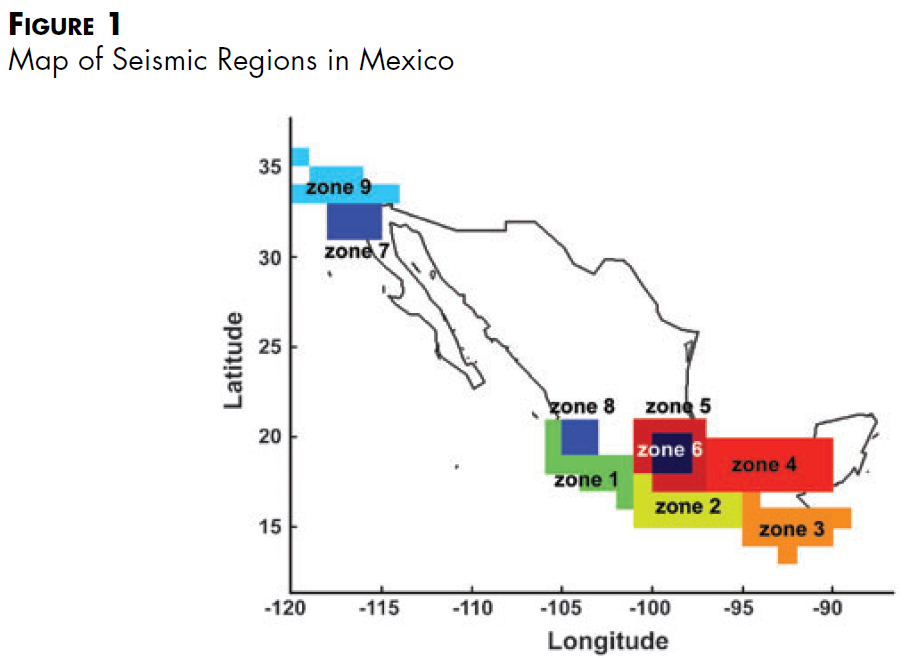 The CAT bond payment would be triggered if there is an event, that is, an earthquake higher than or equal to 8Mw hitting Zone 1 or Zone 2, or an earthquake higher than or equal to 7.5Mw hitting Zone 5;

The payment of losses is conditional upon confirmation by an event verification agent (Applied Insurance Research Worldwide Corporation [AIR]), which modeled the seismic risk.

SRC would pay the covered insured amount to the government, which would then stop paying premiums at that time and investors would sacrifice their full principal and coupons.
The cash-flow diagram for the Mexican CAT bond is described in Figure 2.

SRCM designed a financial structure for transferring earthquake risk where FONDEN enters into an insurance contract with European Finance Reinsurance (EFR), an indirect, wholly owned subsidiary of SRC, which transfers 100 percent of the risk to SRC via the Reinsurance Agreement.

SCR retained 290 million of the contract exposure and issued a 160 million CAT bond for 3 years through a special purpose vehicle, CAT-Mex Ltd class B insurer.
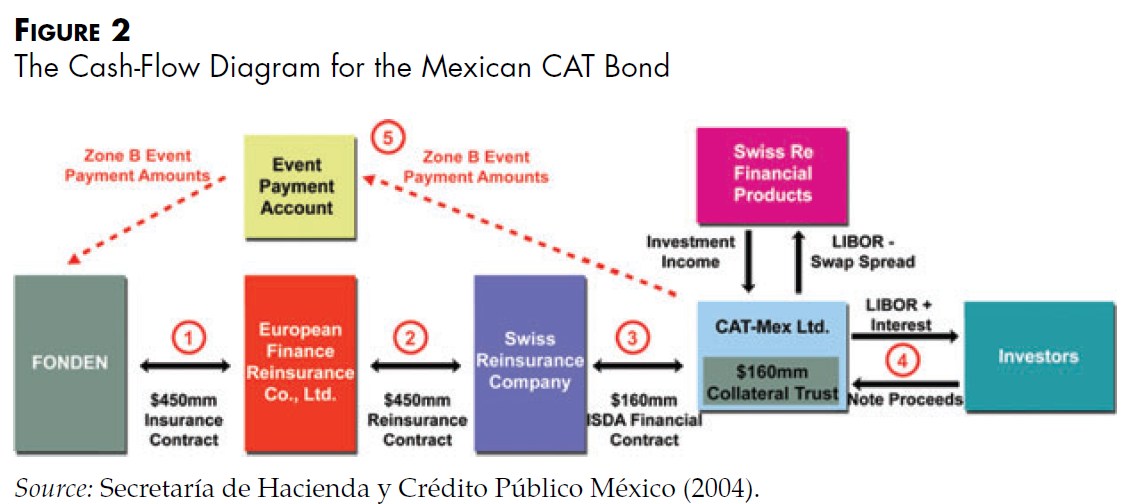 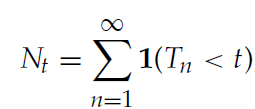 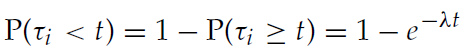 Calibration in the reinsurance market
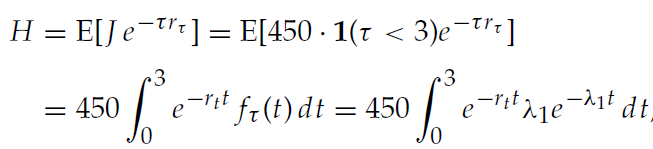 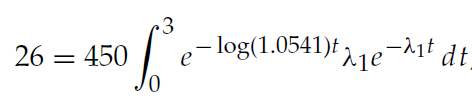 Calibration in the capital market
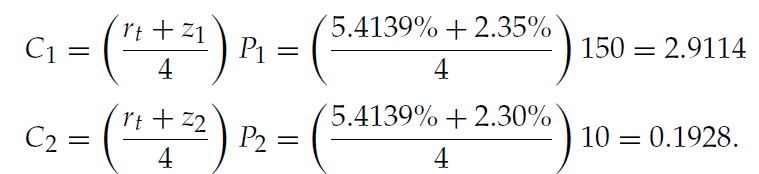 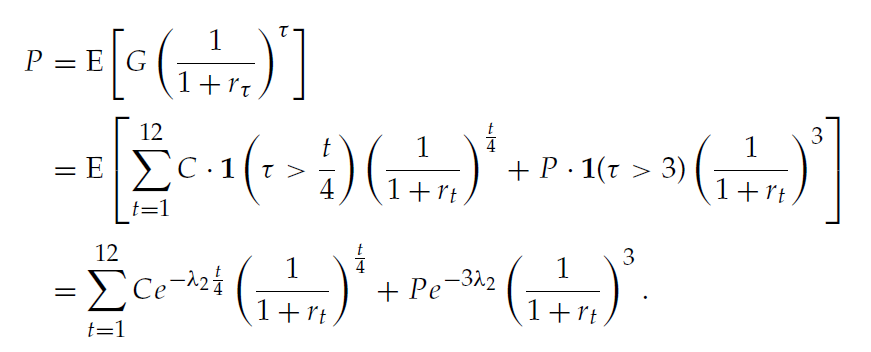 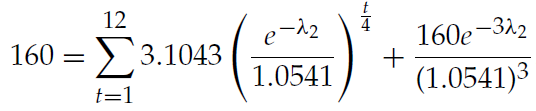 Calibration via historical data
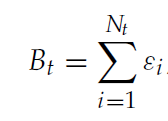 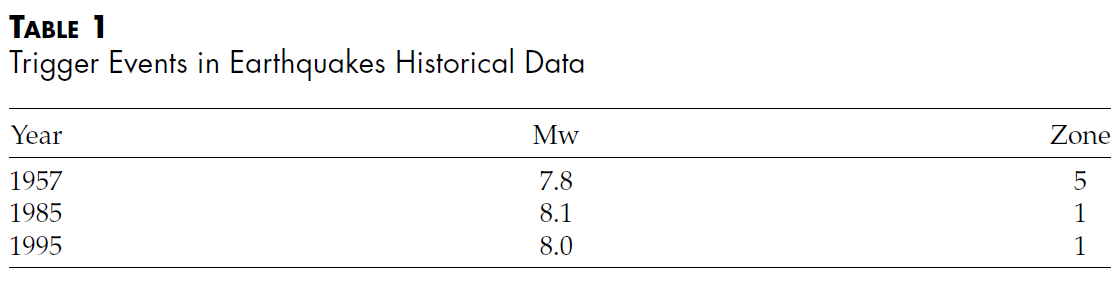 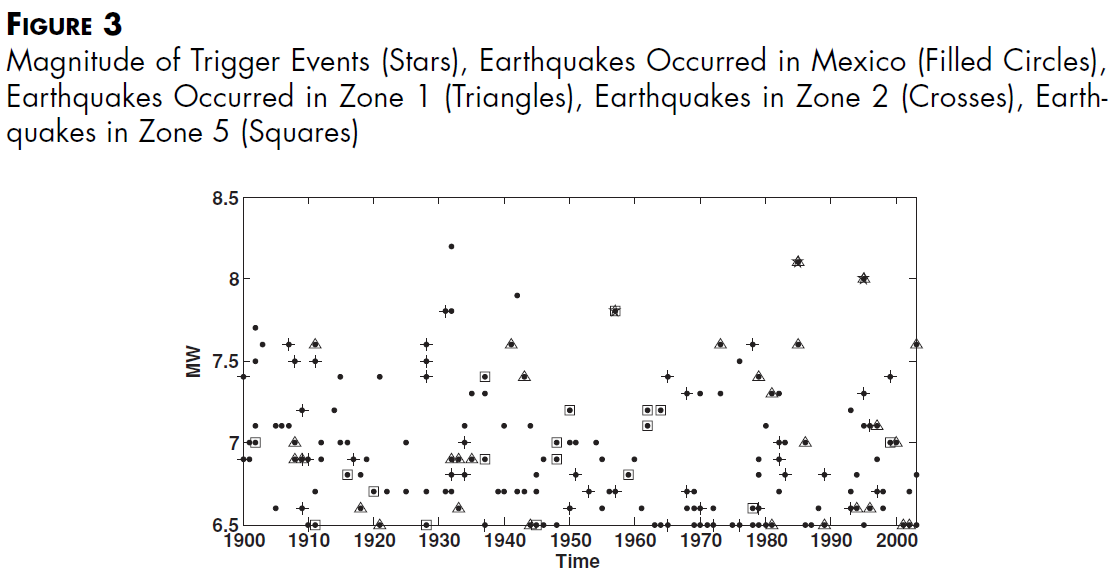 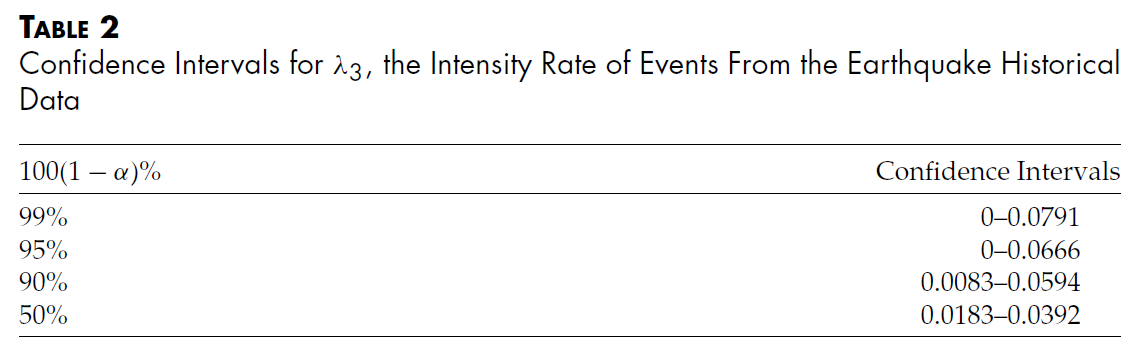 Table 3 summarizes the values of the intensity rates λ and the probabilities of occurrence of a trigger event in 1 and 3 years.

Whereas the reinsurance market expects approximately 2.15 events to occur in 100 years, the capital market anticipates 2.42 events and the historical data predict 2.89 events
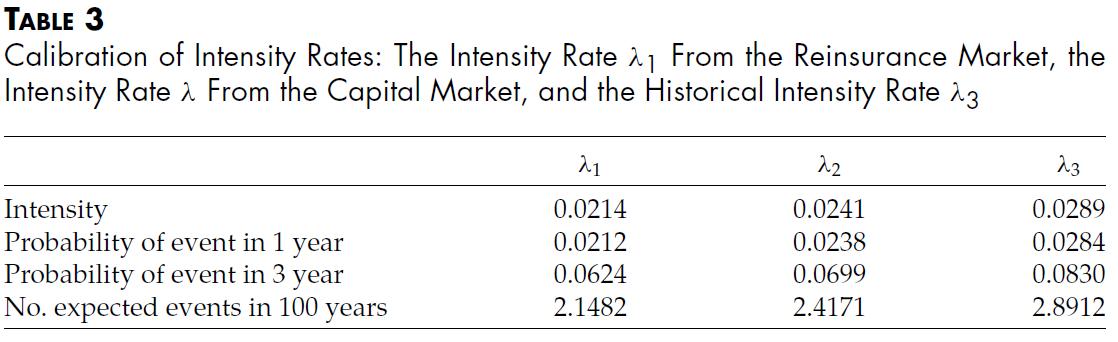 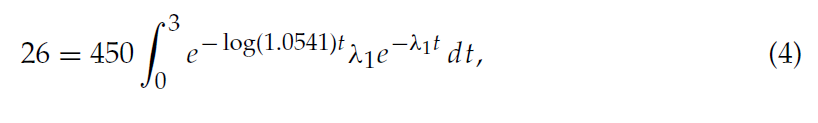 Since the insured loss faced by the government is independent of the state of insolvency of the reinsurer, our results indicate that the default probability of the reinsurer in this transaction over the next 3 years can be approximately equal to the price discount that the government gets for transferring the earthquake risk from the reinsurance market to the capital market.

In other words, the reinsurer default probability is implied by the relative difference of the premiums estimated in the reinsurance and the capital markets.

Finally, the mix of reinsurance and CAT bonds not only eliminates restrictions in the budget when considering interest payments but also protects and magnifies the resources of the trust.

 However, this financial strategy does not eliminate completely the costs imposed by market imperfections.